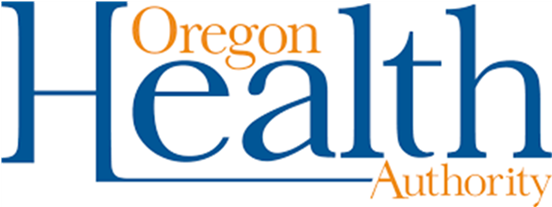 2021 CET COVID-19 Grant
Best Practices for Partnering with CBOs
1
CBO Partnerships
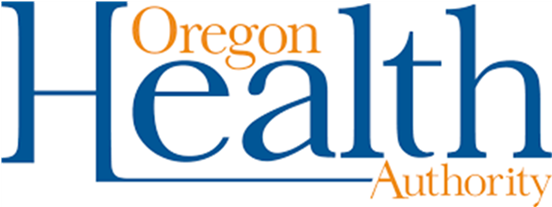 Collaborate and establish partnerships
CBOs with funds leftover are REQUIRED to return remaining funds at the end of contractual period. 

Two pathways to establish CBO partnership:
Sub-contracting 
Referrals
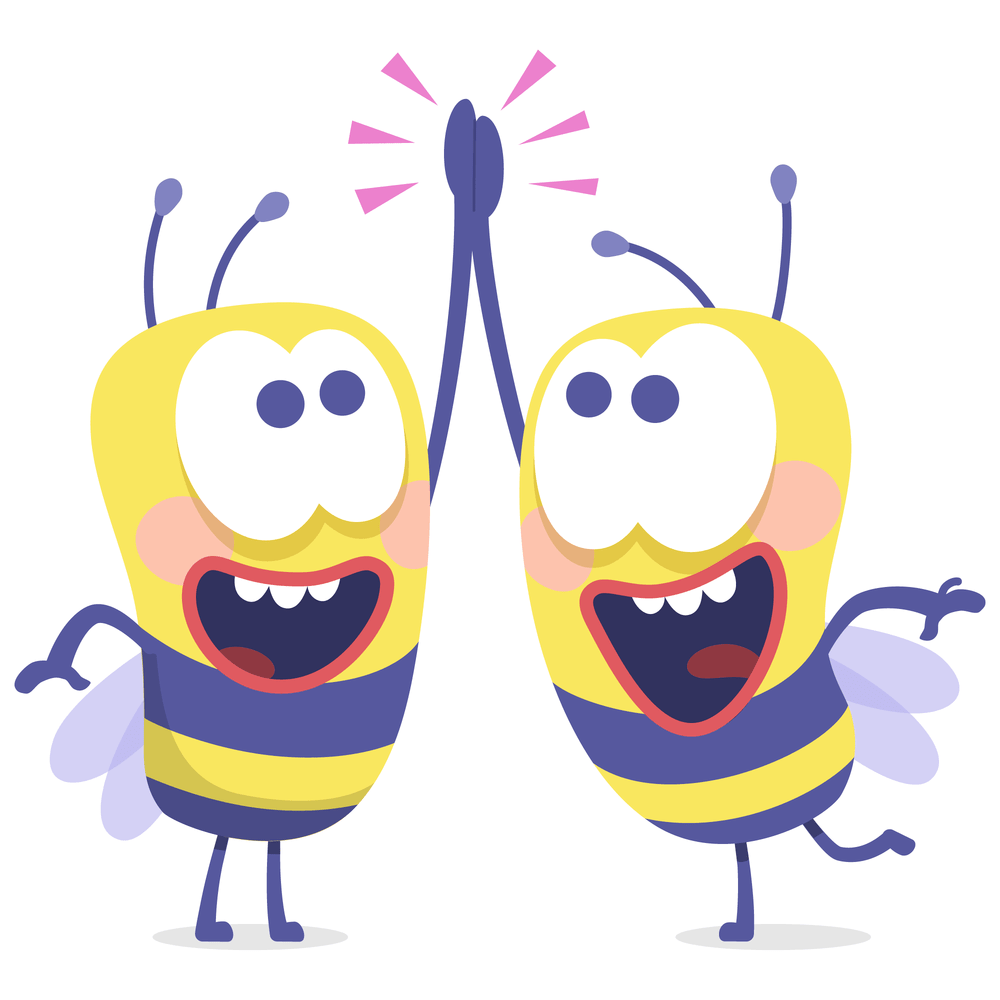 2
Referral Process
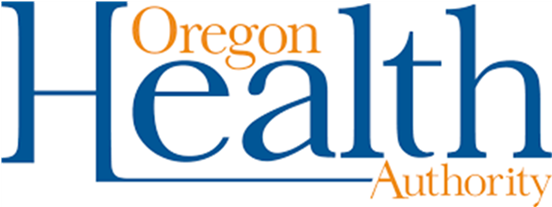 Unite-US Platform:
Community-Based Organizations (CBOs) can refer community members intra-county
Local Public Health Authorities (LPHAs) can take referrals
No subcontract agreement is required
3
Sub-Contracting
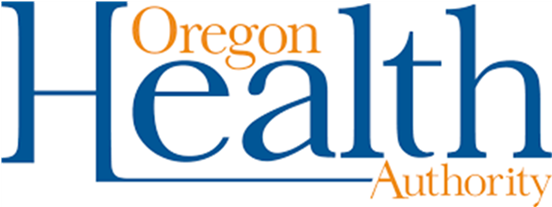 CBOs can provide services as a sub-contractor to other local CBOs
Pre-contracting, best to have CEC-CBOs conversation to align 

Scope-of-Work agreement and subcontract agreement must be submitted to: community.covid19@odhsoha.oregon.gov
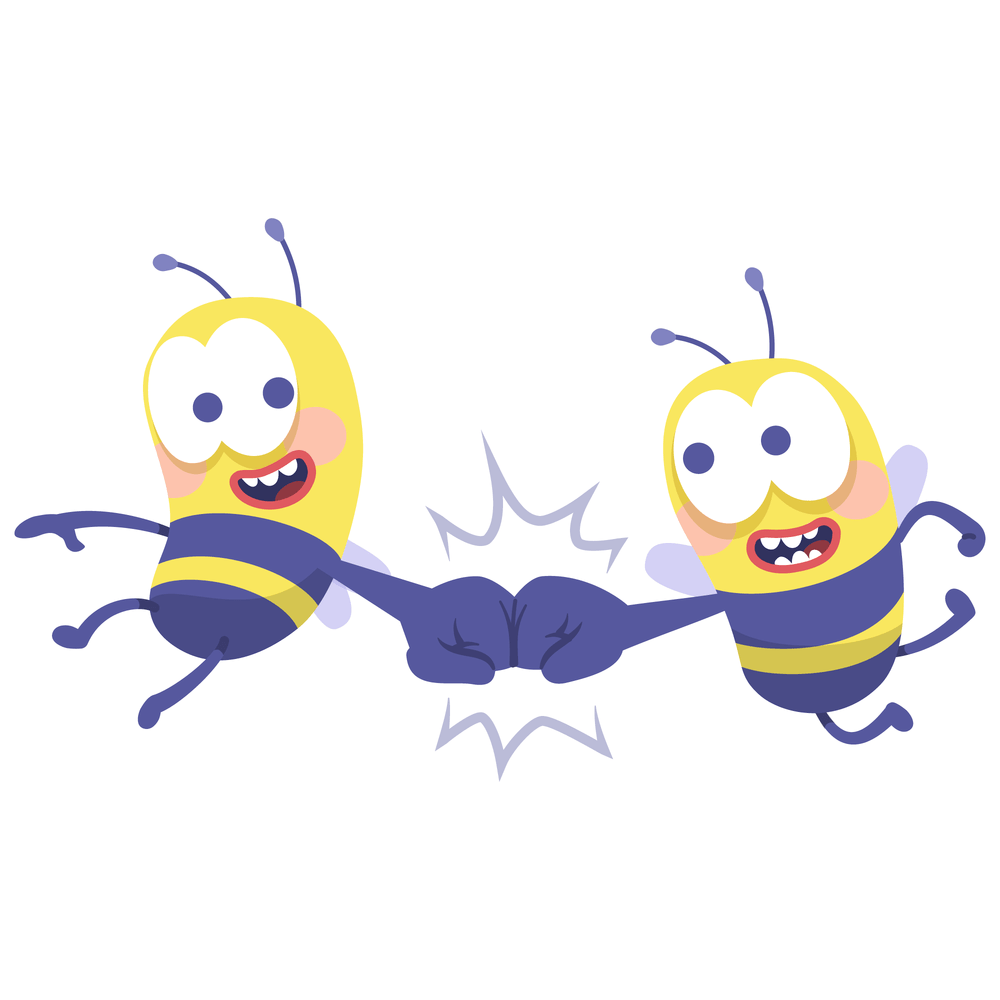 4
Expenditure Reporting
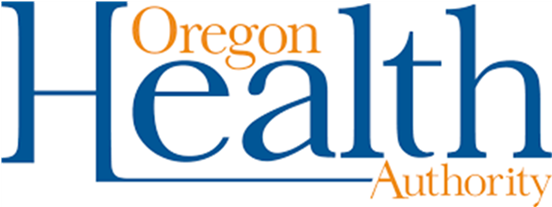 CBO hiring the subcontractor (CBO A):
Must report expenditures on their quarterly expenditure report
Receive an invoice from the subcontractor 
Pay the subcontractor utilizing the CET funds
5
Expenditure Reporting
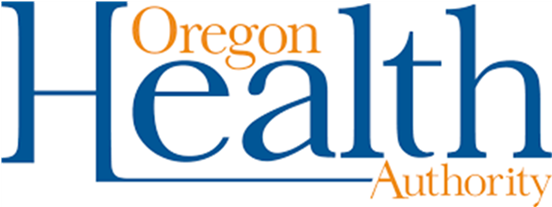 CBO hired as a subcontractor (CBO B):
Does not report the revenue on their quarterly expenditure report.
CBO B should invoice CBO A for the subcontracted work
6
Resources!
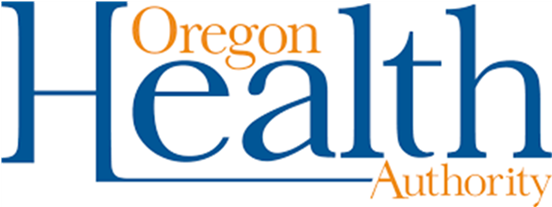 Lesley Bennett 
Office Hours! 
lbennett@nonprofitoregon.org 

CEC/CET Fiscal Team
Hop on a call!
ohacetwrap.covidfema@odhsoha.oregon.gov

Supporting Documents and Templates
7